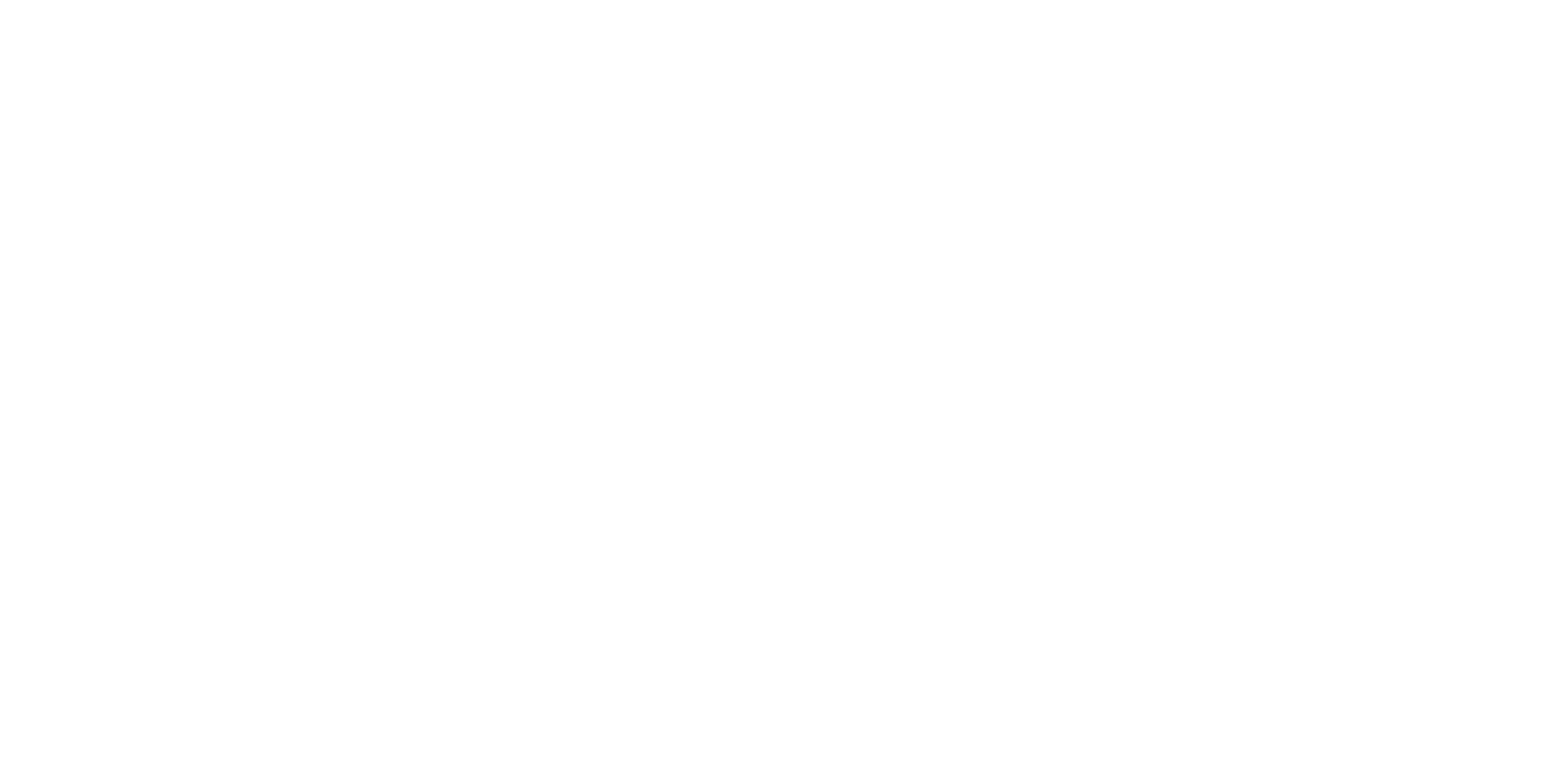 Par atkritumu apsaimniekošanas aprēķinu 
ādažu pagastā
CARNIKAVAS KOMUNĀLSERVISS   I   11.10.2023.
situācija
28.12.2022. notika Ādažu novada pašvaldības domes sēde, kurā piedalījās arī SIA «Eco Baltia vide» valdes priekšsēdētājs Jānis Aizbalts
Izskatītais jautājums – par atkritumu apsaimniekošanas maksu Ādažu pagastā

28.09.2023. notika Ādažu novada pašvaldības domes sēde, kurā deputāts Imants Krastiņš aktualizēja jautājumu par atkritumu apsaimniekošanas tarifa aprēķinu un tajā ietverto komponenti – riepu apsaimniekošanu.
CARNIKAVAS KOMUNĀLSERVISS     I   11.10.2023.
SIA ECO BALTIA VIDE
Starp Pašvaldību un SIA “Eco Baltia vide” (EBV) 2019.gada 3.jūnijā tika noslēgts līgums Nr. JUR 2019-06/488 par sadzīves atkritumu apsaimniekošanu Ādažu pagastā, atbilstoši kura noteikumiem SIA “Eco Baltia vide” nodrošina sadzīves atkritumu apsaimniekošanu Ādažu pagasta administratīvajā teritorijā līdz 2026.gada 2.jūnijam. 

Līgumā noteikts bez maksas pieņemt no viena EBV klienta:
4 riepas gadā;
Līdz 100 kg lielgabarīta atkritumi.
CARNIKAVAS KOMUNĀLSERVISS     I   11.10.2023.
Atkritumu apsaimniekošanas aprēķina pārskatīšana
21.04.2023. saņēmām EBV vēstuli ar atkritumu apsaimniekošanas izmaksu aprēķinu.
Vēstulē norādīts, ka 2022. gadā atkritumu savākšanas laukumā Kadagā vērojams nodoto nolietoto riepu apjoma samazinājums, salīdzinot ar prognozēto apjomu:
plānots 50 t


saņemtas 37,44 t

Tarifa aprēķinos tika plānots samazināt šķiroto atkritumu laukuma uzturēšanas izmaksas par 0,02 euro/m3 bez PVN, bet, tā kā EBV saprata, ka tarifa maiņa plānojama gada nogalē, jo Atkritumu apsaimniekošanas likuma grozījumi stājas spēkā ar 01.01.2024., tarifa pārrēķins tika atcelts.
CARNIKAVAS KOMUNĀLSERVISS     I   11.10.2023.
Atkritumu apsaimniekošanas aprēķina pārskatīšana
03.10.2023. vērsāmies pie EBV ar lūgumu – izvērtēt riepu komponentes nozīmīgumu atkritumu apsaimniekošanas tarifa aprēķinā.

05.10.2023. saņēmām EBV atbildes vēstuli ar sekojošu informāciju:
Līguma darbības laikā kopā savāktas ~136 t nolietoto riepu, no tām 15 t par maksu (~3522 euro ar PVN).

2023. gadā nodoto riepu apjoms ir papildus samazinājies, salīdzinot ar 2022. gadu.
CARNIKAVAS KOMUNĀLSERVISS     I   11.10.2023.
Atkritumu apsaimniekošanas aprēķina pārskatīšana
Ņemot vērā 2023. gadā konstatēto Kadagas šķiroto atkritumu laukumā pieņemto nolietoto riepu apjoma samazinājumu, 
sākot ar 01.01.2024. ir plānots samazināt sadzīves atkritumu apsaimniekošanas maksu par 0,04 euro/m3
CARNIKAVAS KOMUNĀLSERVISS     I   11.10.2023.
Atkritumu apsaimniekošanas aprēķina pārskatīšana
Saistībā ar vēstulē minēto par iespējamo Pašvaldības atteikšanos no iespējas iedzīvotājiem nodot 4 riepas gadā bez maksas, EBV norāda, ka:
«atklāta konkursa “Sadzīves atkritumu apsaimniekošana Ādažu novadā”, identifikācijas Nr.: ĀND 2019/40, 1.2. pielikuma 3.8.punktā bija norādīts - noteikt maksimālo apjomu bezmaksas izmetamajām vieglo automobiļu riepām Laukumā pie nosacījuma, ka to skaits nedrīkst būt mazāks par 4 riepām gadā vienam klientam. 
Lai samazinātu risku nolietoto riepu nonākšanai apkārtējā vidē, iespēja tās iedzīvotājiem nodot bez maksas ir būtiska, kā arī to apjoms ir optimāls un būtiski neietekmē sadzīves atkritumu apsaimniekošanas maksu administratīvajā teritorijā kopumā.»
CARNIKAVAS KOMUNĀLSERVISS     I   11.10.2023.
Paldies par uzmanību!
CARNIKAVAS KOMUNĀLSERVISS